Flying High for Saudi Arabia
Treasure Hunt
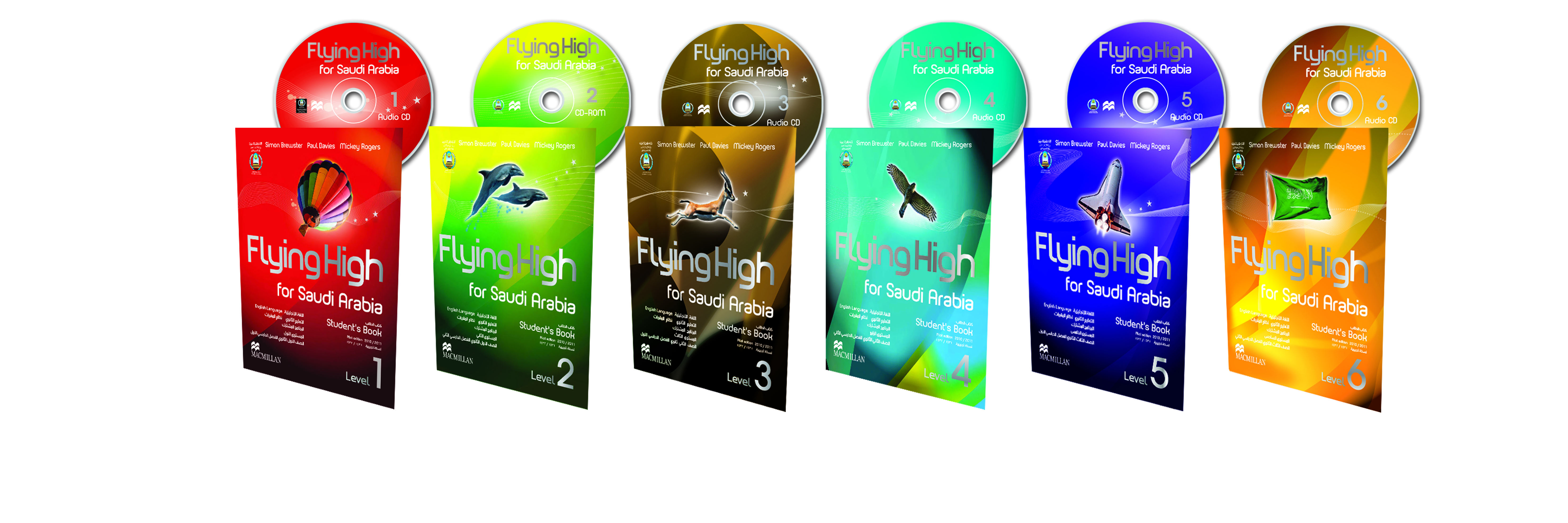 Where can you find in FHSA3….
a bottle of shampoo?
an interview with Trevor?
a pair of cufflinks?
some camels?
a leaping gazelle?
the objectives of the lesson?
extra grammar help for the teacher?
extra teaching advice focussing on language
    learning and methodology?
[Speaker Notes: P10 SB
P6 SB listening activity
P8 SB
P12 SB
Front cover
Aims box TB
Language help box p.14 TB
Teaching tip / learner development p13 TB]
Where can you find in FHSA5….
a rolled up carpet?
a boat builder?
a space rocket?
Al Ardha sword dancing?
strategies to help the student improve his/her
    study skills ?
6. extra grammar exercises for the student?
7. advice for the student to improve writing skills?
8. advice for the student to perform better in exams?
9. a self-assessment for students?
[Speaker Notes: P44 SB
P41 SB
Front cover
P44 SB
p73
Pp46-47 grammar reference and grammar revision
Writing bank p45
P74 exam success
Can do progress check p49 SB]